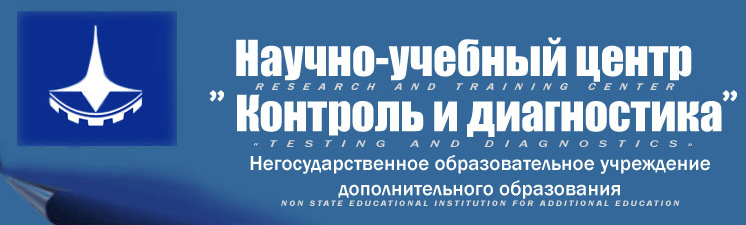 ВОЛКОВА НАДЕЖДА НИКОЛАЕВНА

Председатель комитета по органам инспекции 
Общественного Совета при Росаккредитаци,
Генеральный директор НУЦ «Контроль и диагностика»

Берлин   28 октября 2018 г.
1
НУЦ «Контроль и диагностика» некоммерческая организация, образована в ноябре 1995 г.
Основные виды деятельности:

Стандартизация и оценка соответствия - Орган инспекции и Орган   по по сертификации персонала: неразрушающий контроль, сварка, техническая инспекция),
 
Экспертиза и консалтинг в области промышленной безопасности, технического регулирования и стандартизации (Лицензия Ростехнадзора) 

Обучение персонала промышленных предприятий

Численность персонала организации: свыше 100 специалистов.Из них с высшим профессиональным образованием – 95%.

Опыт работы с российскими и иностранными компаниями
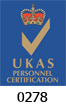 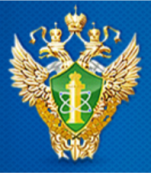 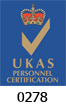 6518
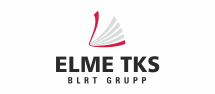 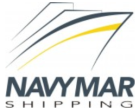 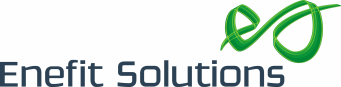 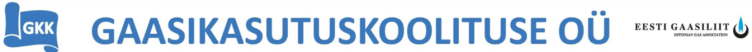 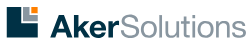 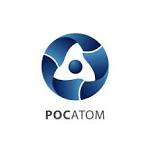 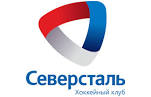 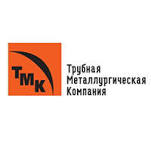 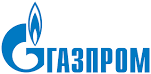 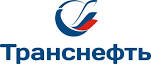 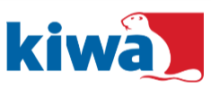 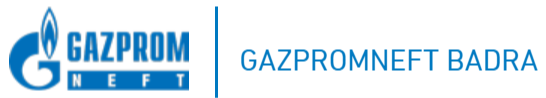 2
2
[Speaker Notes: ДОРАБОТАТЬ]
ПРЕДЛОЖЕНИЯ В СОСТАВ РАБОЧЕЙ ГРУППЫ «АККРЕДИТАЦИЯ»
3
НАПРАВЛЕНИЯ РАБОТ РАБОЧЕЙ ГРУППЫ «АККРЕДИТАЦИЯ»
Реализация соглашения между Росаккредитацией и DAkkS по обеспечению признания результатов испытаний государственных и частных лабораторий, аккредитованных как в Росаккрадитации, так и в DAkkS
Создание предпосылок для организации и проведения  сличительных испытаний между российскими и немецкими лабораториями. 
Создание условий для реализации пилотных проектов по испытанию продукции российских производителей в испытательных лабораториях,  аккредитованных в DAkkS
4
Примеры практической реализации
      
      Реализация 2-х пилотных проектов по испытанию продукции российских производителей в испытательных лабораториях,  аккредитованных в DAkkS и Росаккредитации :
            Рентгеновская пленка:
      ООО «Тасма» (Россия) и ВАМ (Германия);
            
            Комплектующие для бурового оборудования:       предприятия нефтегазовой промышленности (Россия) 
и AG SIEMENS (Германия)
5
Наши контакты
Адрес: 109507, Москва, Волгоградский проспект, дом 183, корпус 2.

          				Тел./факс: (495) 372-83-52 

    					 (495) 709-17-35 
    					(499) 741-60-12
     				(499) 741-60-13
    					(499) 741-60-14
 					E-mail: control@df.ru 
					 E-mail: testdiag@df.ru
					http://www.ndt-rus.ru/
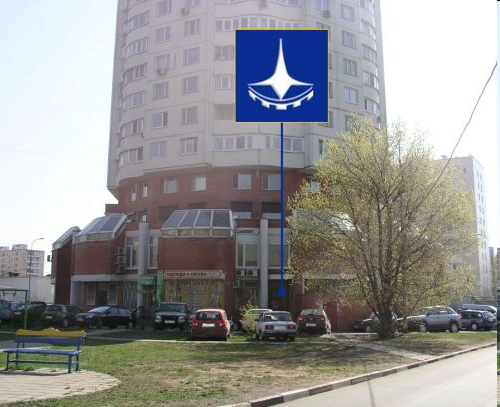 6